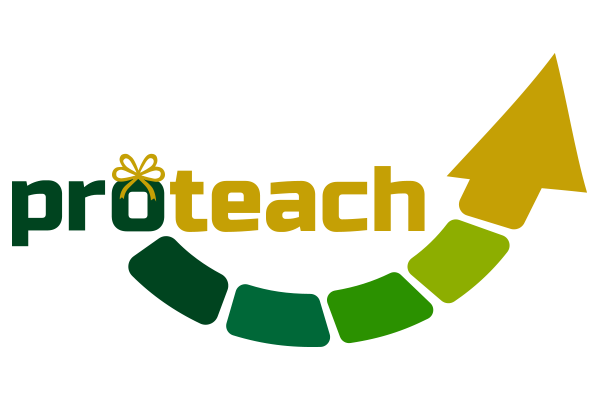 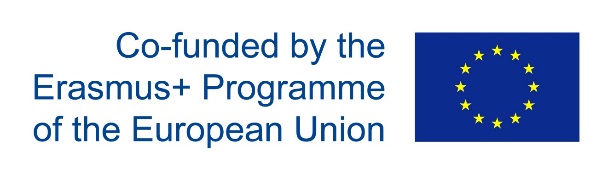 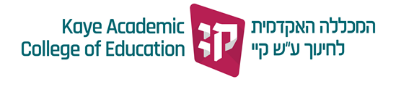 Deliverable D4.1.2
Dissemination Plan

WP4 – Dissemination and Exploitation
Advanced Draft for Discussion 
Bucharest PMB / 6-8 March 2017
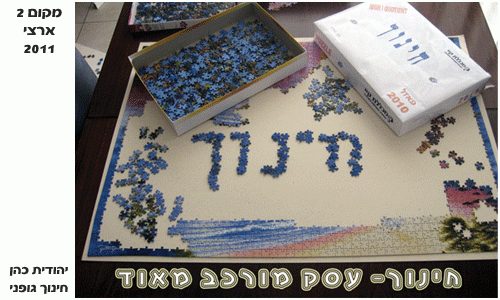 Lead Organisation – P4
Kaye Academic College of Education
Dr. Kaplan Haya and Rachel Zafrir
In collaboration with Raul Drachman
Judith Cohen
Education – A very complex business
Outline of this deliverable:
Task description and rationale
Target audiences for dissemination
Aims
Expected reporting and deliveries 
Dissemination activities 
Exploitation activities
Core principles of dissemination and exploitation efforts
Besides doing, telling, and documenting
“CBHE projects have the responsibility to put emphasis on dissemination and exploitation of results, as they directly contribute to the impact of the programme and to public awareness of their functioning and results.”
 (Guidelines, 1.6.2).
Dissemination: activities intended to spread the project’s goals, principles, working methods, and opportunities in order to address the rationale for the consortium’s establishment.
Exploitation: activities intended to enable positive use of the project’s results for the benefit of additional potential users or educational stakeholders – after the three-year project comes to an end (sustainable impact).
Target Audiences for Dissemination
Teachers of all education levels, beginning and senior.
Academic institutions and faculty.
Policymakers of various ranks in the Ministry of Education who are involved in education and teacher training.
Regional directors, inspectors, division directors at the Ministry, e.g., Teacher Education and Induction Division, local authority officers.
School principals, administrators, and other school staff.
Other stakeholders in the community.
Aims
To disseminate the project’s objectives, principles, work and work methods, results, and potential impact for the teachers, HEIs, the education system, and society as a whole.
To ensure the project’s results are received with interest and have long-term, ongoing, and even evolving effects after the project’s conclusion as well, both in the processes of absorbing beginning teachers in the schools and in the methods of training teachers in the colleges and universities.
To enable effective teamwork and successful collaborations between the project’s partners, since smooth and fruitful cooperation will result in more effective dissemination and in longer-term impact for the project.
Expected Reporting and Deliveries
The partners are invited to deliver to the Kaye College team (P4) regular reports on dissemination actions they were involved in. WP4 leader will take appropriate steps to ensure maximal internal circulation of relevant information to promote these actions.
Templates for internal reporting of the dissemination activities appear in the dissemination document.
The reports will be sent to P4 on a current basis after each event/action.
The partners are also requested to review their activities and condense them in quarterly reports to WP4 leader.
Dissemination Activities
The Erasmus+ logo and the PROTEACH logo – need to be used at every dissemination opportunity or in any written or audio-visual material prepared for outside use.
Erasmus+ Programme acknowledgment. The partners are reminded of the Erasmus+ Programme requirements regarding due acknowledgment of its funding of our project, and of the need to also use the combined European Union and Erasmus+ logo. 
Website preparation, launch, and maintenance. The website will include public and private sections, and will be maintained and updated on a regular basis. 
Various dissemination documents / official papers. PROTEACH brochure and supplementary flyers. First edition of the project’s flyer will be prepared by P4.
Establishing and maintaining a community of beginning teachers. An operational plan intended to guide the partners in actions aimed at creating, nurturing, and expanding a community of beginning teachers and other stakeholders will be devised and submitted to all the partners for approval in the next 6 months. 
Scientific conferences in Israel, Europe, and around the world.
Scientific publications.
Participation in other events, including non-academic events.
Press releases, interviews, and similar activities.
Photographs and videos of various events
Dissemination activities aimed at policymakers and other influential persons or organisations. Partners are encouraged to propose contacts with policymakers in their regions or countries, and discuss with P4 the best ways to bring these contacts to fruition for the benefit of the project.
Seminars, workshops
 Seminars and workshops will be held in the academic institutions and schools.
 Two one-day dissemination events are planned for countries in Europe (in January 2018 and January 2019). 
In each of the Israeli schools involved in the project (via all the Israeli partners) we plan to hold two workshops each year (in the first year only one workshop). Thus, a total of 30 workshops will be held throughout the project.
Each year one of the Israeli HEIs will host an international five-day workshop (at Kaye College in 2017-2018).
Dissemination in the HEIs. Meetings with HEI presidents and preparing their involvement in the dissemination efforts, college website, presentations in various staff meetings, and more.
Case studies 
In the case of a big event that requires more information, such as a conference in 
which some participants gave presentations – we will write a case description and the partners will be asked to send much more information.
Core Principles of Dissemination and Exploitation Efforts
Dissemination planning and efforts are an ongoing, evolving process that may change over the years. 
Every meeting of all the partners in Israel or Europe needs to be devoted to discussing and planning dissemination.
Regard all project activities as opportunities for dissemination.
A “fan” approach via participating teachers and other players can be used. The means of presentation and the concepts repeatedly employed influence the project’s dissemination. 
It is important to document every event in the tables presented. If it is not documented – it is not kept and not disseminated.
We need to strive for diverse channels of dissemination and exploitation activities.
It is important to maintain rules of ethics and respect for the partners in every dissemination activity. 
It is important to remember that the project is the product of new knowledge created by all the partners. Each partner has its own unique place, and together we are striving to create something new.
Partners’ Tasks – Points for Discussion
Reporting to WP4 leaders on a current and periodic basis.
Dissemination coordinator – Each partner will assign one of the team staff to coordinate the dissemination domain. 
Website preparation, launch, and maintenance. We need to decide about procedures for feeding the website. We suggest that each partner will assume responsibility for feeding the website with relevant and updated information in turn. The partners will coordinate the production and receipt of material from all the consortium and pass it on to the website manager (under partner P2, MOFET).
Exploitation Activities – For Discussion
Exploitation means the broad and sustained adoption of the MIT model on the national level. We suggest the following:
Establishing a special forum with representatives of all the partners, of other HEIs, schools, policymakers, and other stakeholders.
Trying to implement the MIT model in the “Academy-Classroom Partnership” jointly run by the Ministry of Education and the teacher-training HEIs in Israel.
Building and leading a course at the MOFET Institute that will be attended by HEI representatives interested in leading the MIT model in collaboration with schools. 
At the project’s conclusion, building an instruction manual containing aims, theoretical background, principles, and a repository of activities representing the spirit of the MIT groups.
Exploitation Activities – For Discussion
Exploitation in the HEIs. The project also focuses at the necessary “academisation” of its subject, introducing it into the HEI’s curricula, and enabling students to study and major in it (a specific course need to be developed).
A new course needs to be developed in the HEIs – Any suggestions?
We will be happy to hear about good examples of dissemination activities that have been held so far…